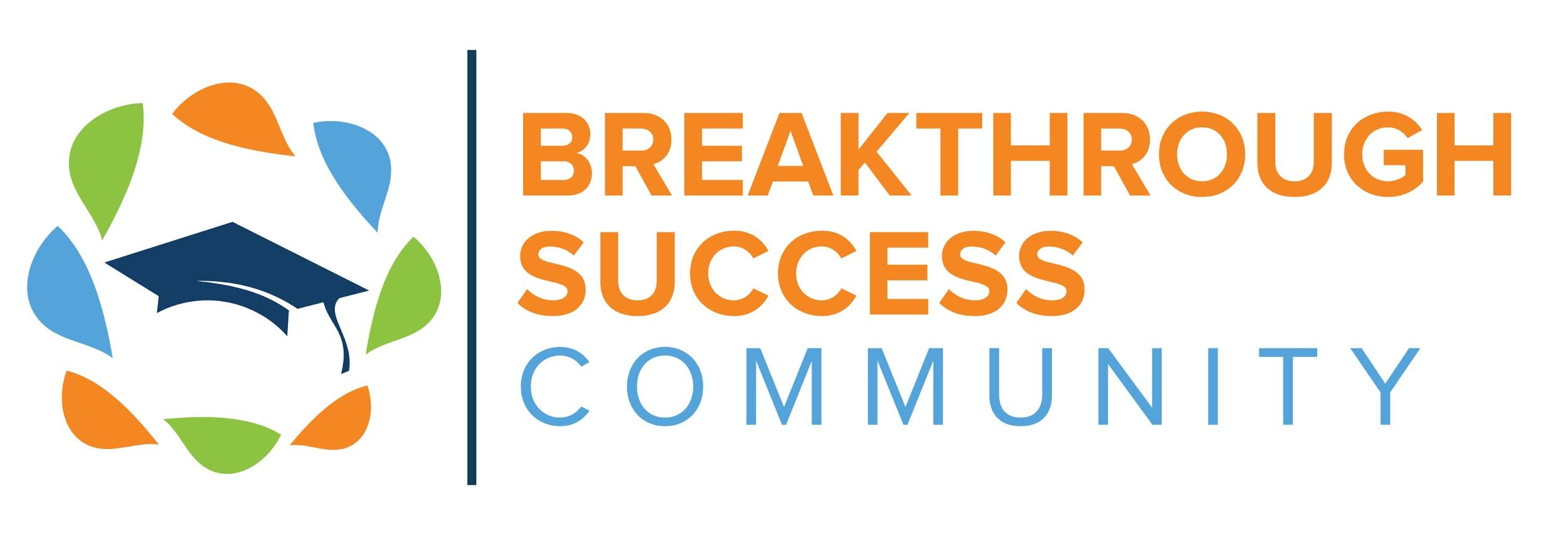 Fremont High School
Nidya Baez & Caitlin Martindale
January 22, 2020
Introductions
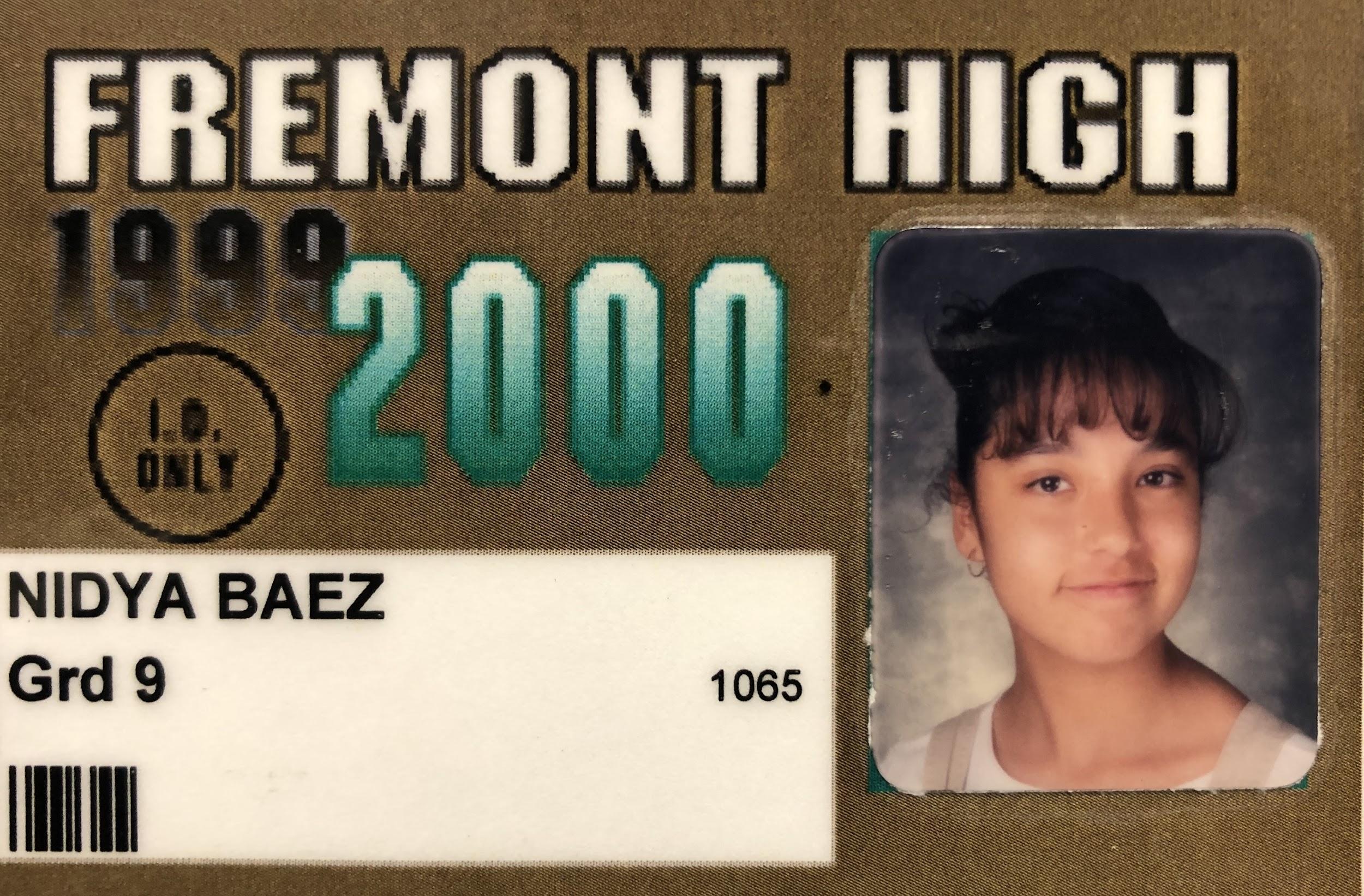 Nidya Baez, Assistant Principal, supporting Ninth Grade
I was a 9th grader at Fremont 20 years ago
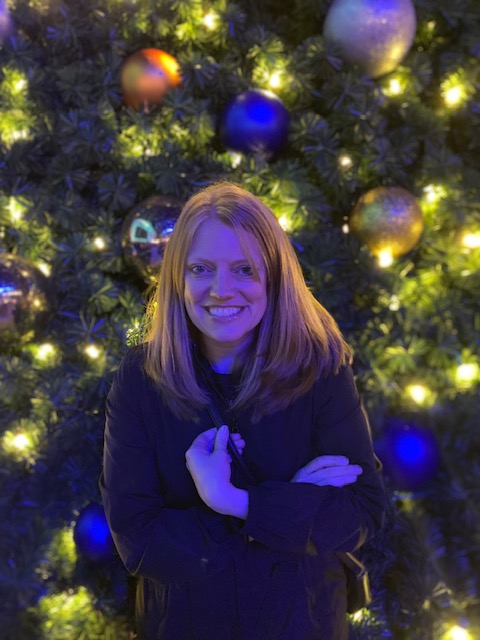 Caitlin Martindale, Ninth Grade Counselor
I’ve seen Trevor Noah, John Oliver & Air Supply in the last six months
9th Grade House Team: 2 Teacher Leads (Science and Math Teachers), 2 English, 1 Ethnic Studies, 1 Math, 1 Theater, Case Manager, Counselor, Assistant Principal
[Speaker Notes: Name, Role at School, One thing interesting about each person]
Mission: To provide our diverse community with a rigorous education that instills creativity, critical thinking and technological skills, so that our students enjoy a rich intellectual life and are ready for the colleges and careers of their choosing.
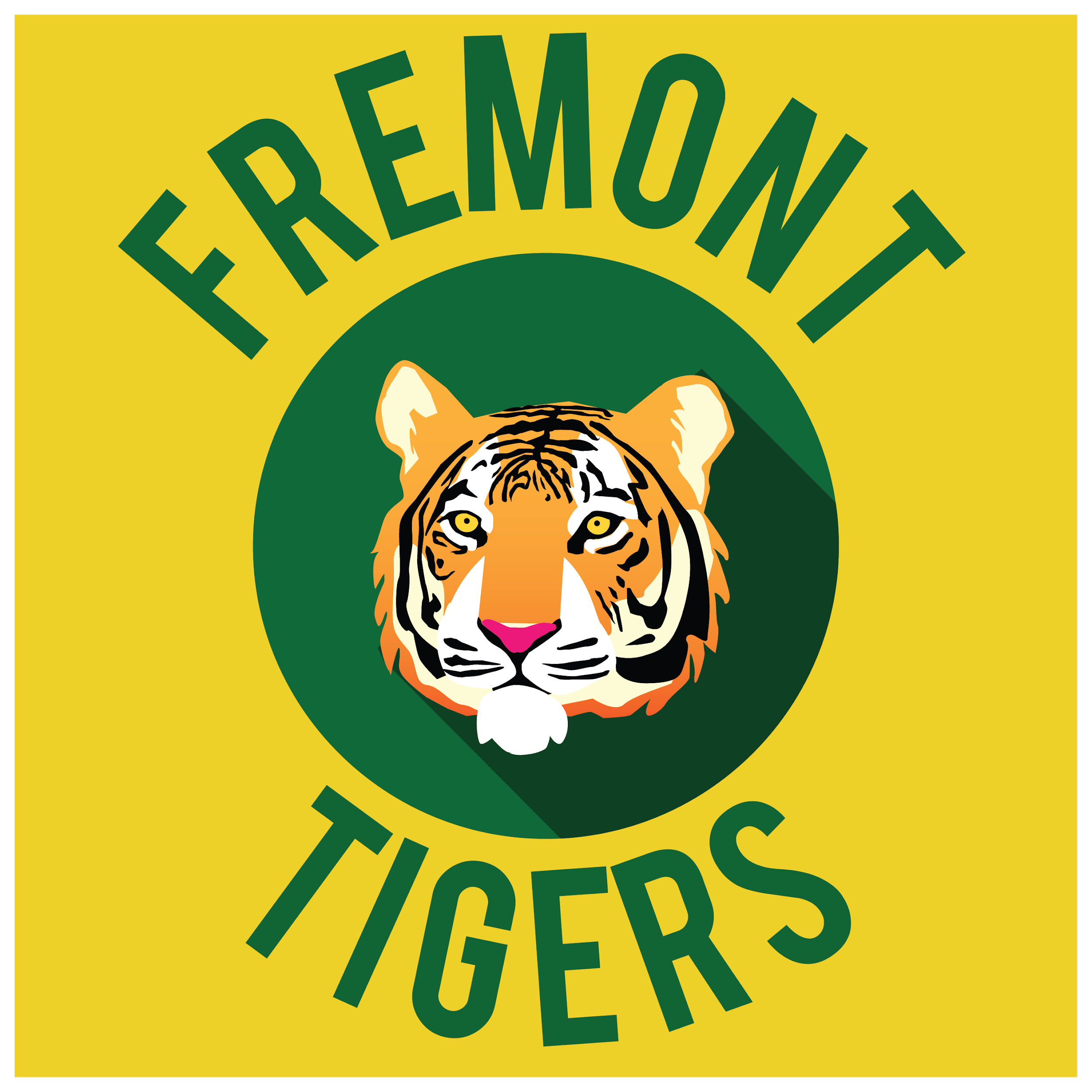 Pathways
Key offerings:
9th Grade Houses Provide Academic Advising & Support
Newcomer Program
Restorative Justice Peer Leadership Program 
College Preparation: A-G classes, AP classes, Dual Enrollment
Case Management and Health Center on-site
Sports: Baseball, Volleyball, Soccer, Football, Softball, Cross country, Cheer
$131 million Facilities Community Schools Project: Academic Building, Sports Field, Gymnasium, Wellness Center, Career Technical Education Classrooms, Parking Lot
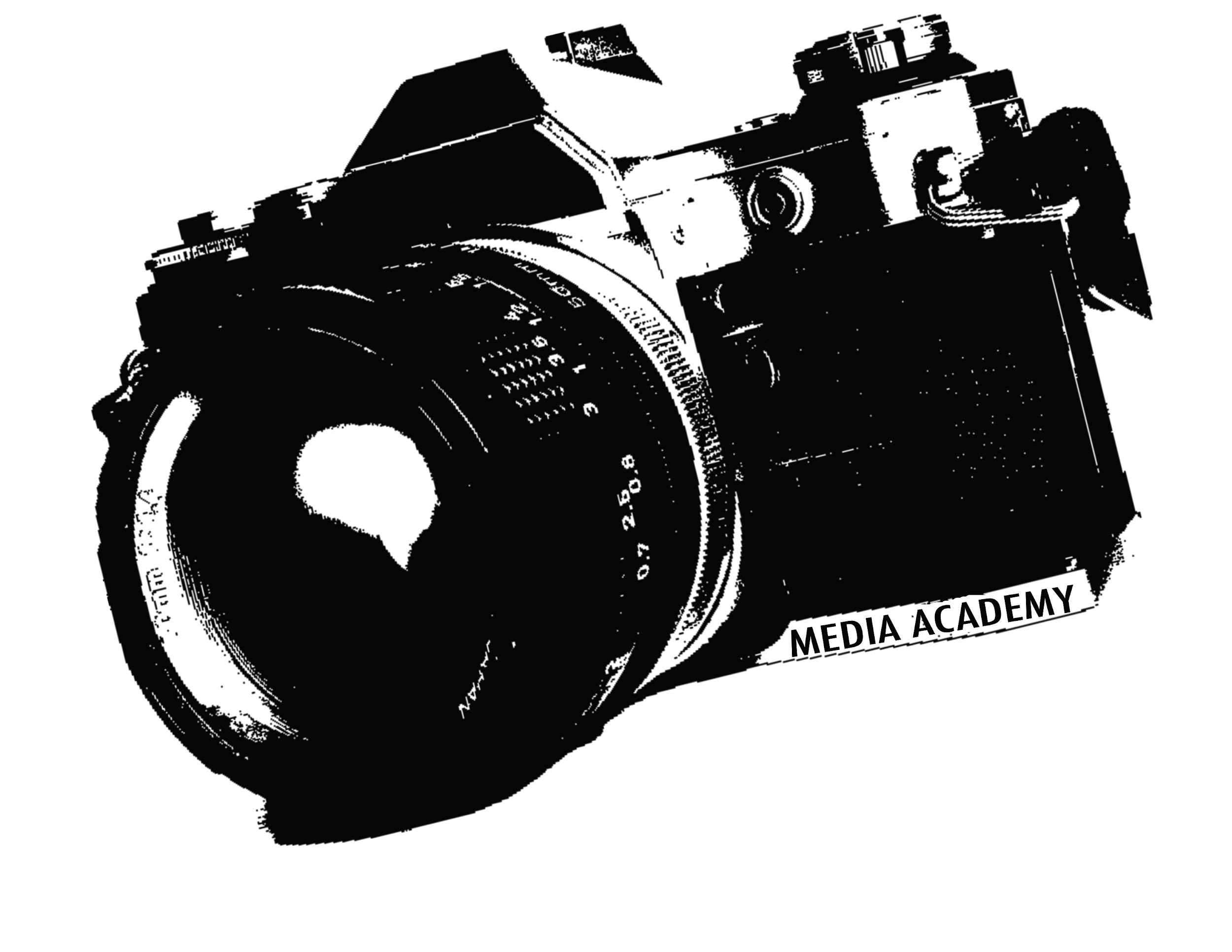 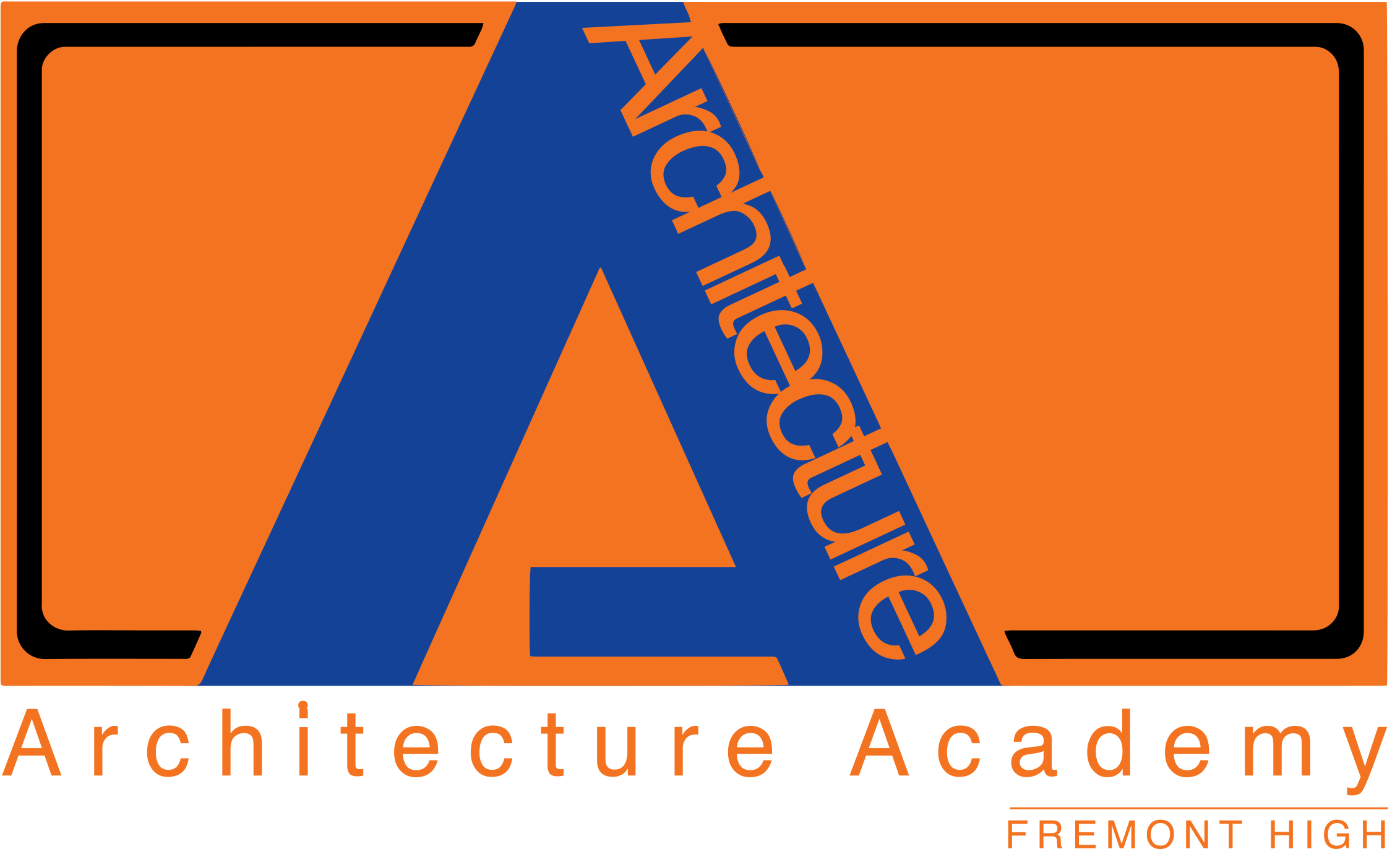 Fremont Context
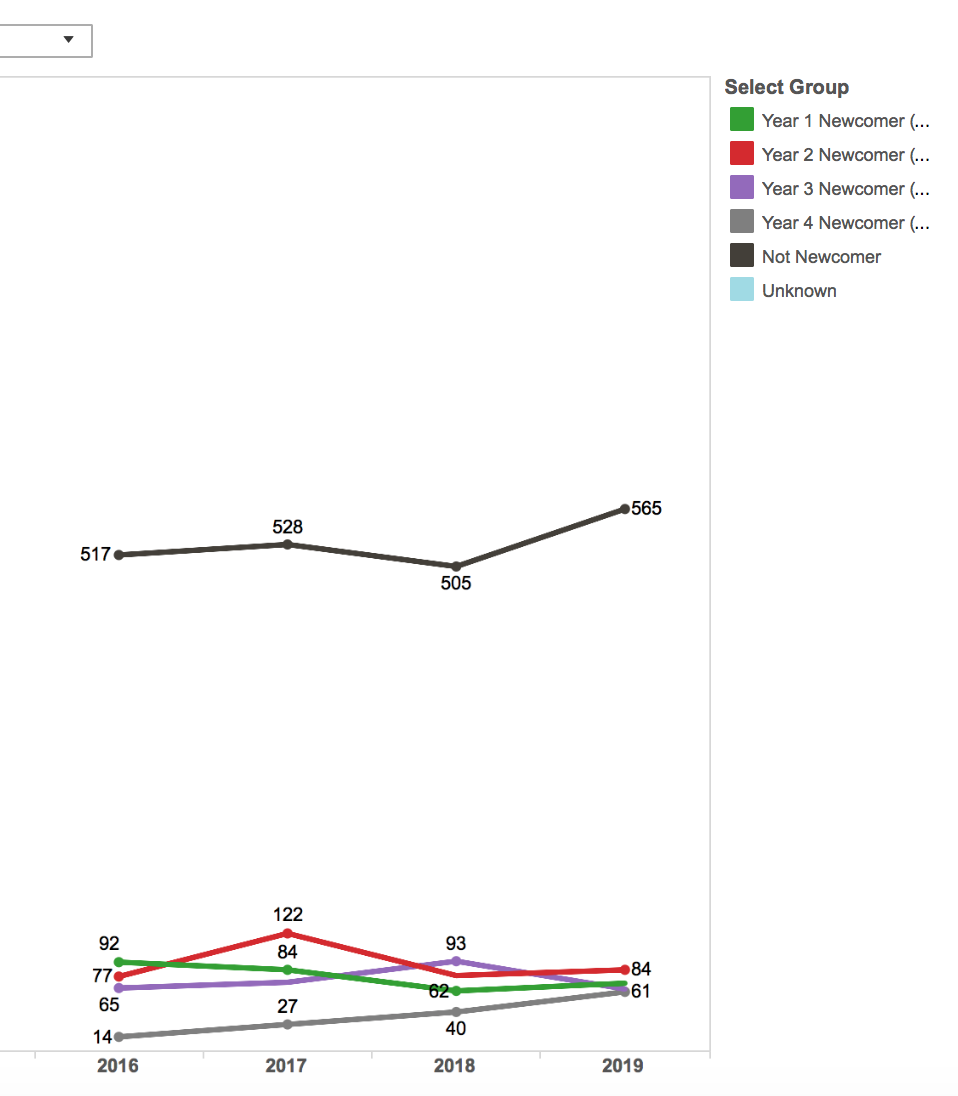 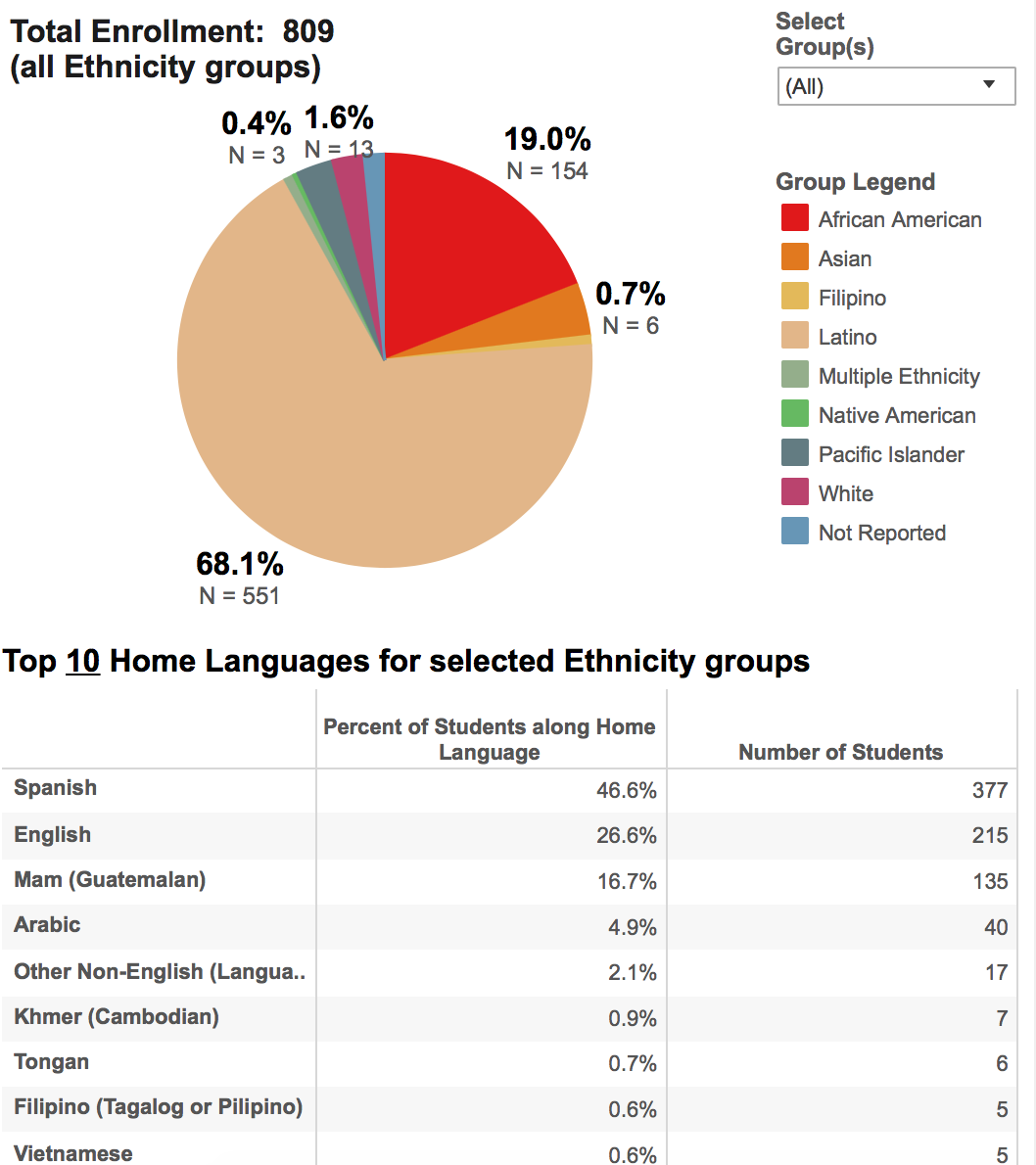 Mam language continues to grow
Overall increasing Enrollment
[Speaker Notes: 1-2 minute background about the school (for example; how many freshman, total number of students, who is on your Freshman Team, anything unique about your school-pathway etc)]
Change Idea: 2 in 1!
Creating a target list to identify focal students

Using the target list to select students for phone calls home
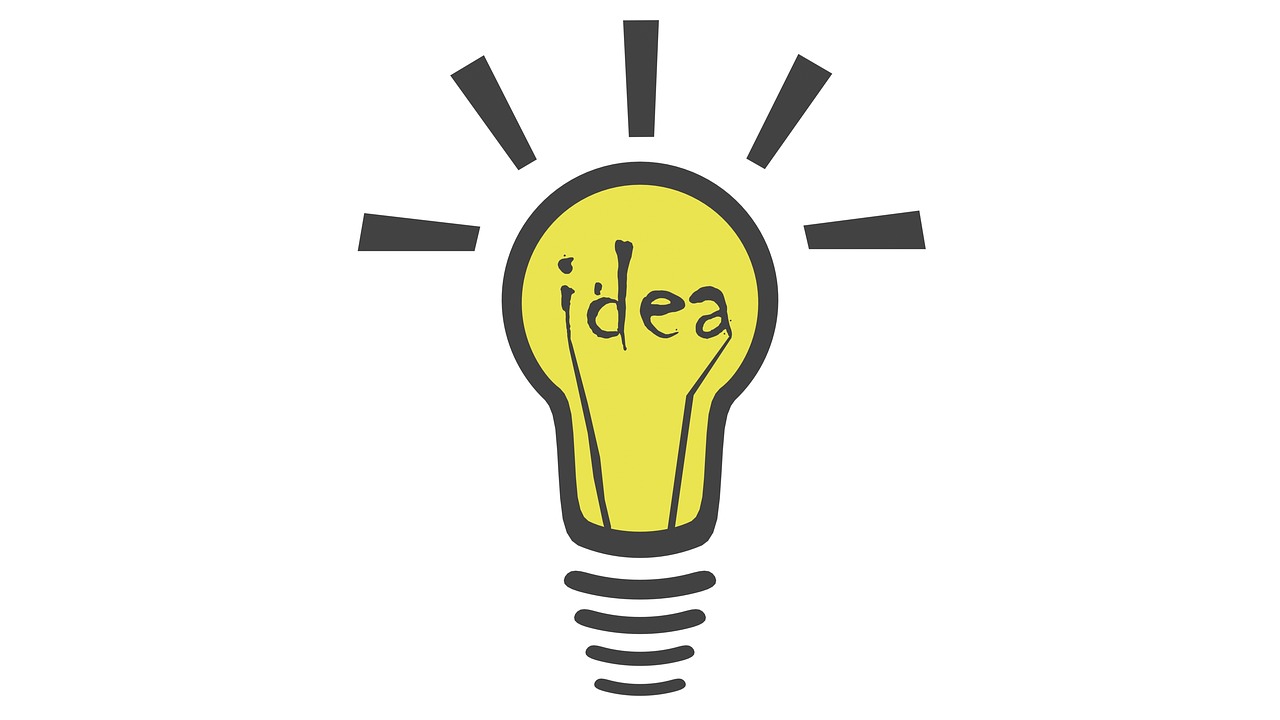 [Speaker Notes: Teachers noticed that kids that were coming every day were still struggling. What are they not doing, since they are here every day?]
...which in turn will….
If we …
...that will impact...
Relationships
Create a target list based on attendance, grades, and relationships
Community Belonging & Identity
More Students On-Track
Phone Calls Home for High Attendance, Low Grades Students
Academic Support
Quality Learning Time in Class
Coming Next: Targeted intervention
[Speaker Notes: What was your theory around the change- If we _[change idea]_, that will impact _[driver]_, which in turn will lead to _[aim]_.]
Survey Results on Relationships
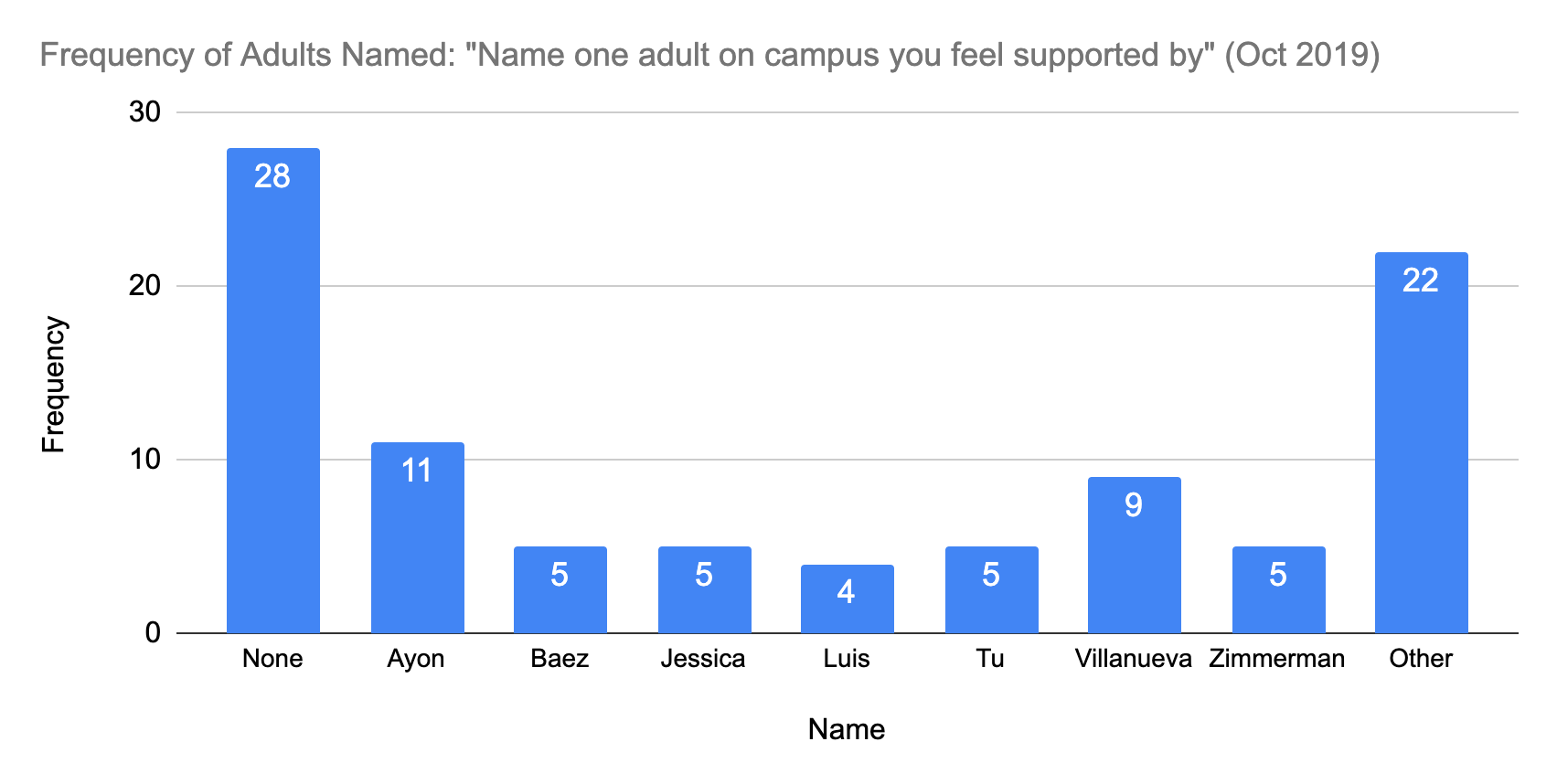 Survey Results on Relationships
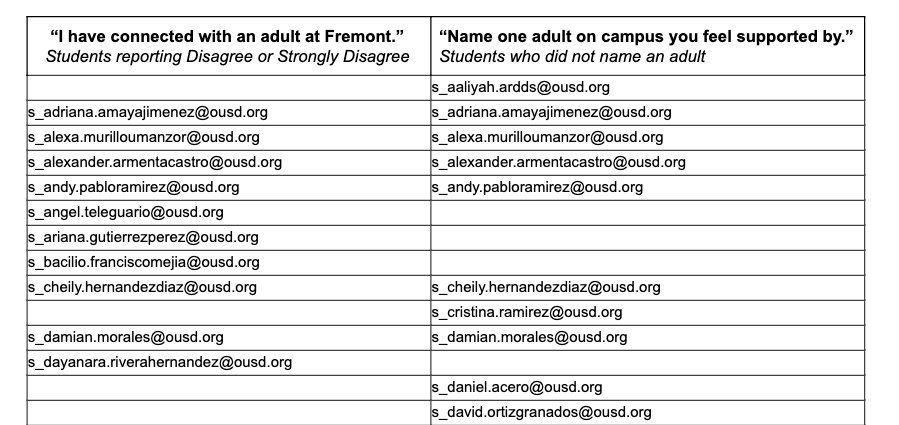 Process of Making a Target List
Administered a survey with items about relationships, then identified students who answered they were “less connected.”
Queried SIS for a list of students with high-attendance, but also Ds & Fs 
Looked at Team 2.0: an existing group of students that hover just below 2.0 and receive case management support
Created an On-Track Target List with a subset of students from each group:
Chose ~30 focal students, pulling from each group & balancing by gender
Brought list to Freshman Success Improvement Team meeting to discuss and revise
Settled on list of target students
[Speaker Notes: Original Pool: 41 low relationships, 22 team 2.0, 12 high-attendance]
Target List
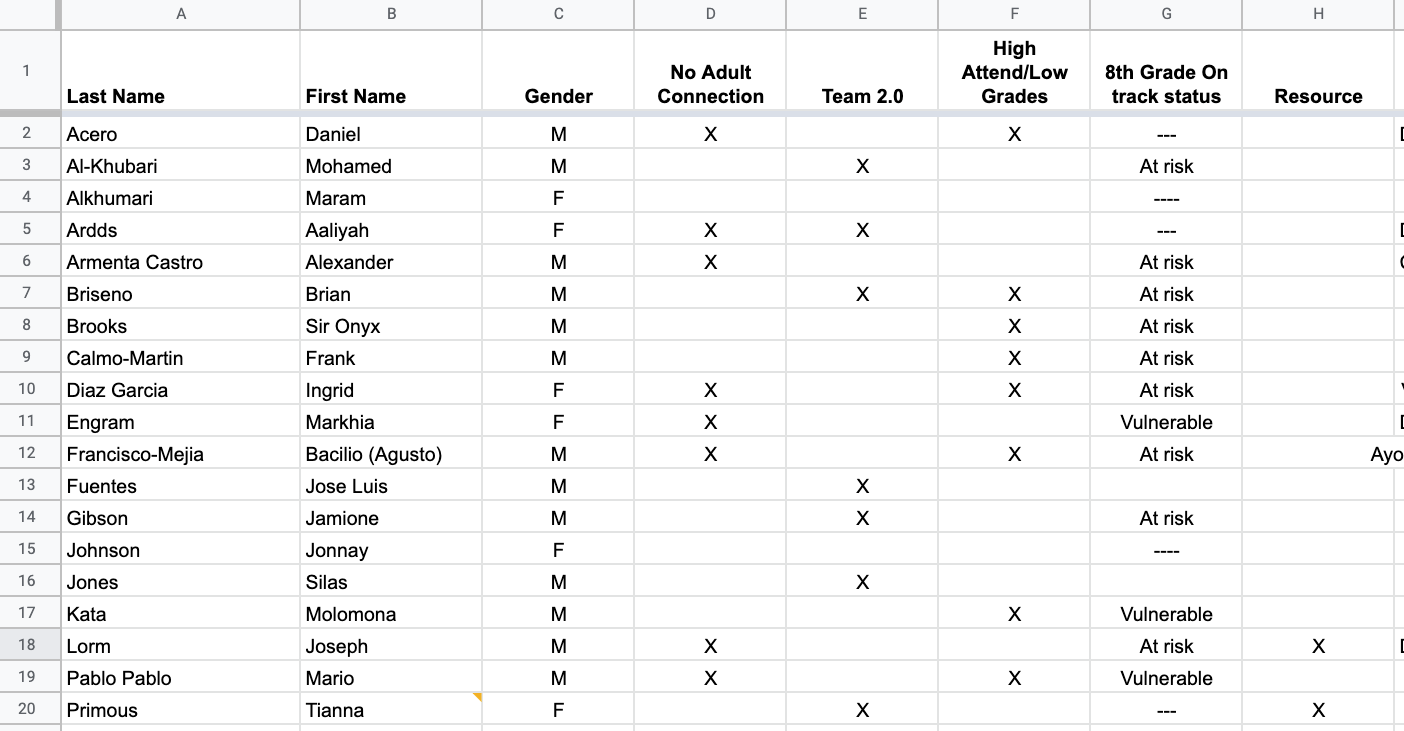 Change Idea: Family Engagement Phone Call
Purpose: Connect with parents/guardians of 9th graders with high attendance but low grades

Goals:
Inform of student’s current standing and what needs to be done to raise grades.
Gather information about student
Provide parents with strategies for engaging student around academics
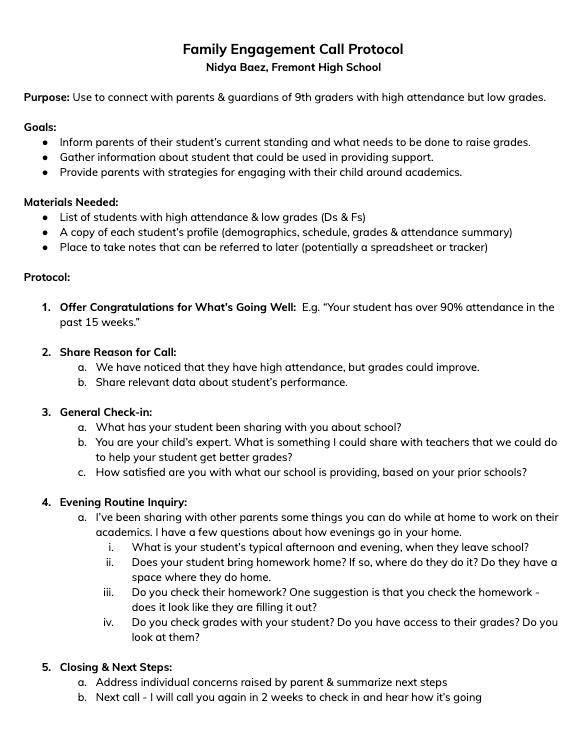 Materials Needed
Protocol
Up-to-date information about student
Place to record notes to refer to later
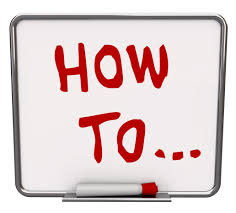 [Speaker Notes: What were your results?  If you have any data please include that here]
How we’ve tested so far
Called 8 families over Thanksgiving break: talked to 5, left messages for 3
Short calls - most less than 10 minutes
Findings:
Positive, rapport-building conversation with families we wouldn’t normally call
Most parents reported not knowing - suggested we talk to the student directly
Lack of awareness of academic expectations and importance of finals
Successes
Alejandro: after call, contacted teachers for arrangements due to missing finals
Discovery of key need: family awareness of impact of missing school right before break
One mother had a lot to say - ended up coming into school for a face-to-face meeting
Two parents who we spoke with called us back later in the week to report they had talked to their student
[Speaker Notes: What early indications of success have we seen? Anecdotal evidence that this idea helped us make progress?]
Advice for Others
If parents report not knowing, consider being more directive: “Can you sit down with your student and ask them if it’s because classes are too hard, or because they are losing their work?”

Follow up with a second phone call two weeks later to circle back
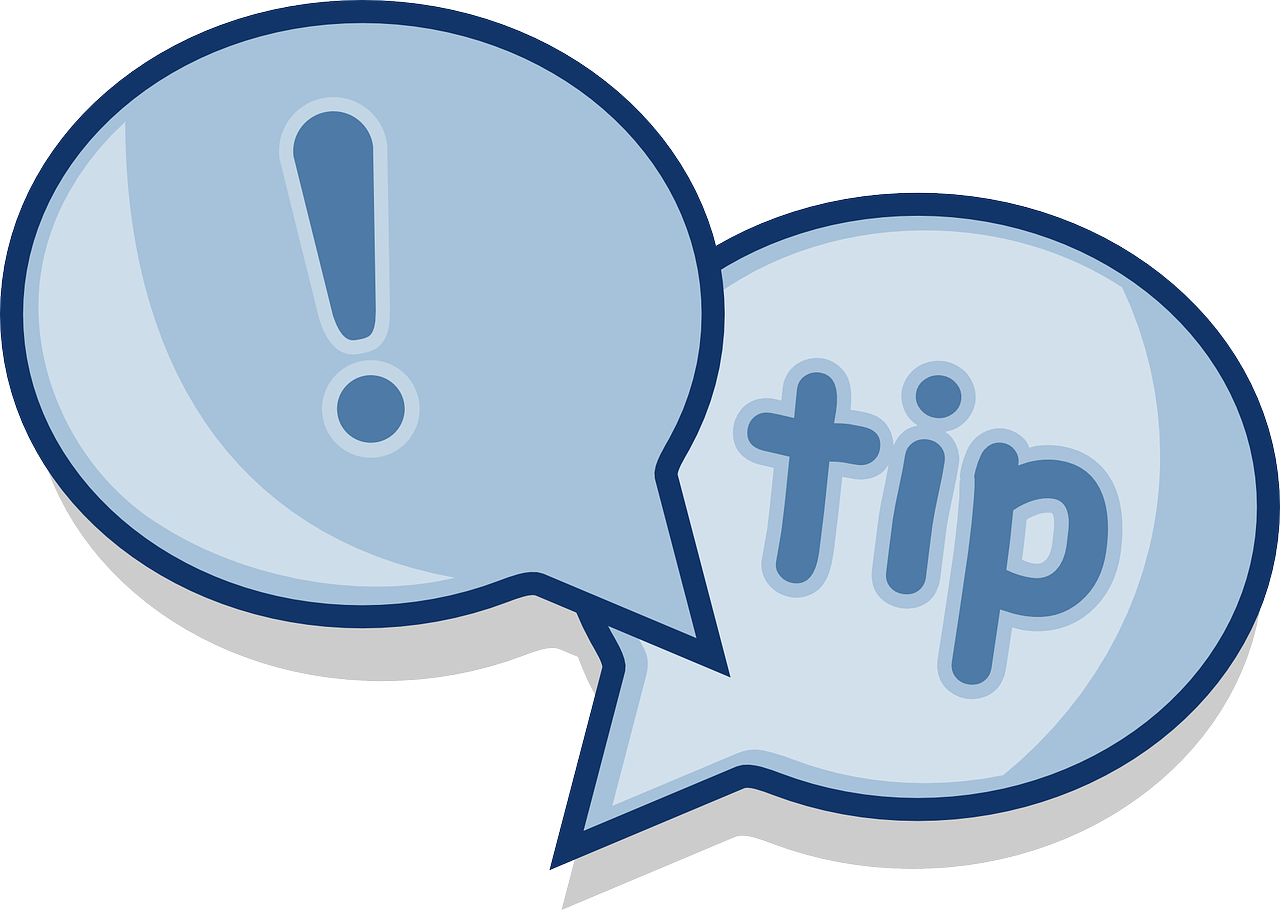 [Speaker Notes: If you were to do it again- what suggestions do you have or adaptations you have thought about]
Questions
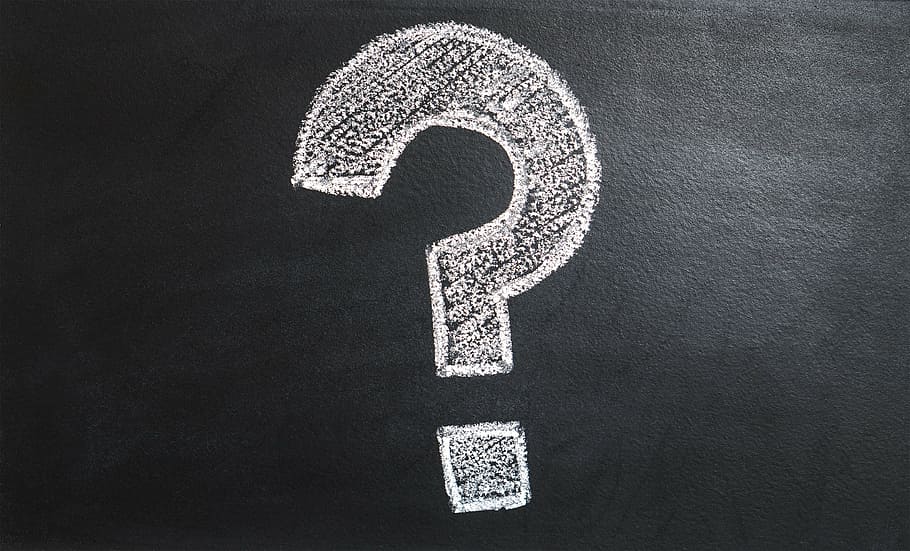 [Speaker Notes: Allow 5 minutes for any questions.  If no questions you could do a turn and talk here]
Contact Information:

Nidya.Baez@ousd.org
Caitlin.Martindale@ousd.org

Fremont High Oakland, CA
510-434-5257